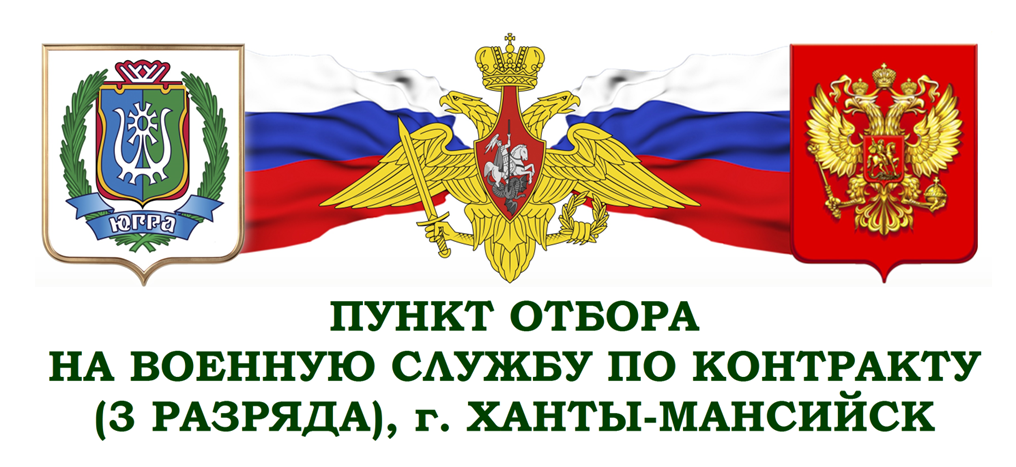 приглашает граждан, в возрасте от 18 до 40 лет, годных по состоянию здоровья, поступить на военную службу по контракту в воинские части Центрального военного округа.

Условия прохождения военной службы по контракту:
Высокое денежное довольствие от 20 000 до 80 000 р.;
Дополнительные выплаты, в т.ч. компенсационного характера;
Полное социальное обеспечение (продовольственное, вещевое, медицинское);
Ежегодный оплачиваемый отпуск  от 30 суток;
Возможность выбора места прохождения службы;
Обеспечение постоянным жильем через 6 лет военной службы по программе накопительно-ипотечной системы;
Льготная пенсия при выслуге 20 лет в льготном исчислении;
А так же иные льготы и социальные гарантии.
г. Ханты-Мансийск,  ул. Мира 20
8-3467-39-70-76
www.mil.ru